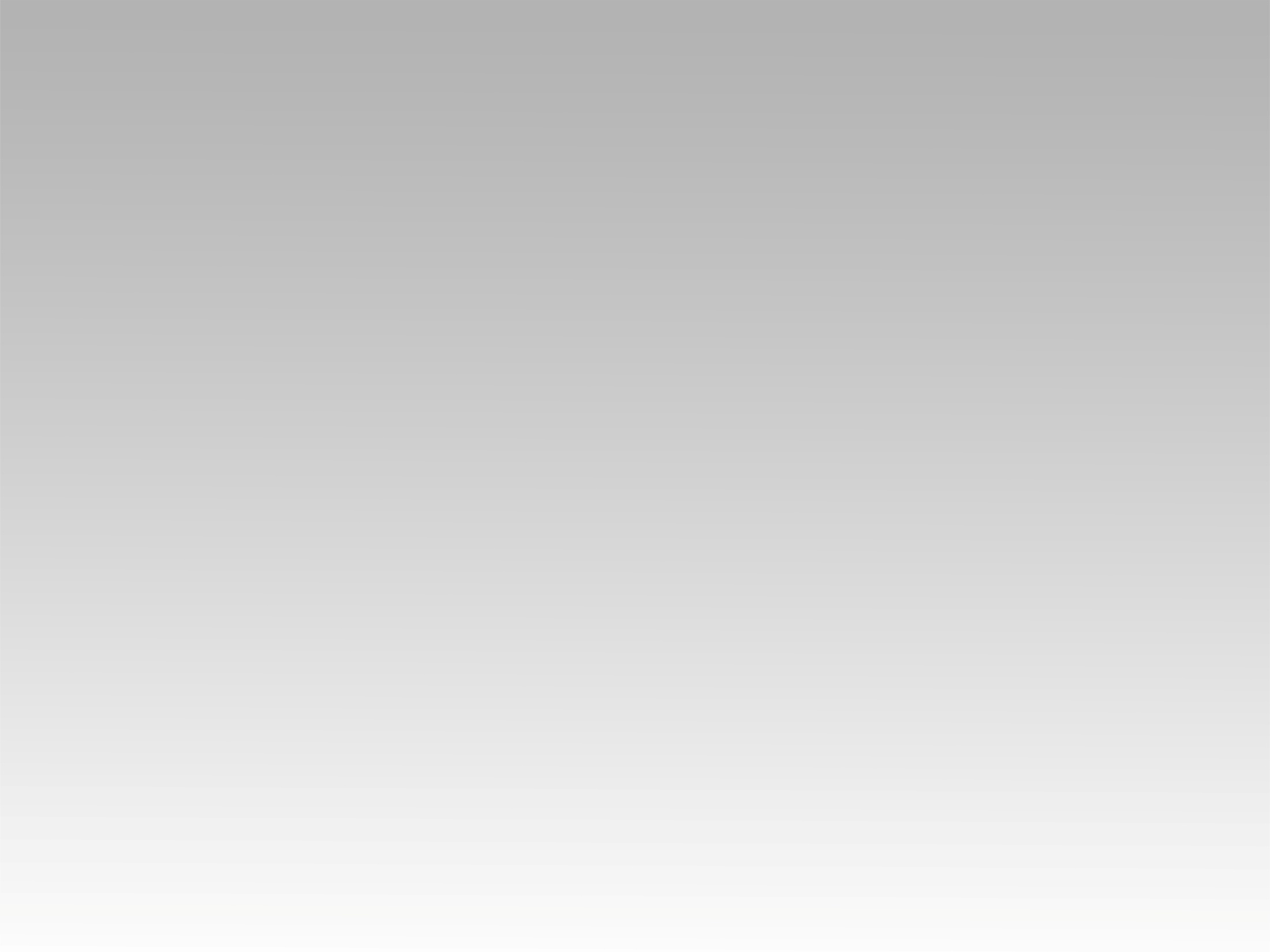 ترنيمة
أنا مَاشِي وعَارِف إنِّي مَعَاك
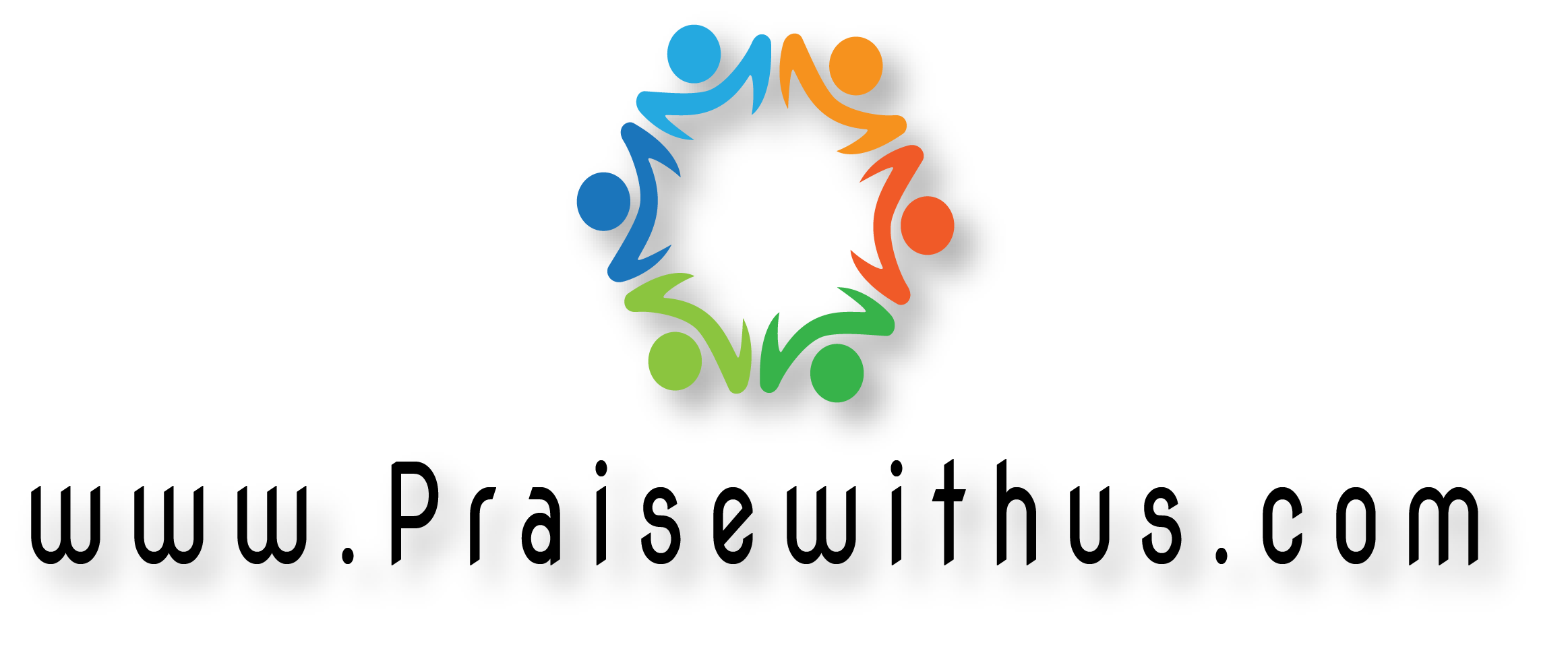 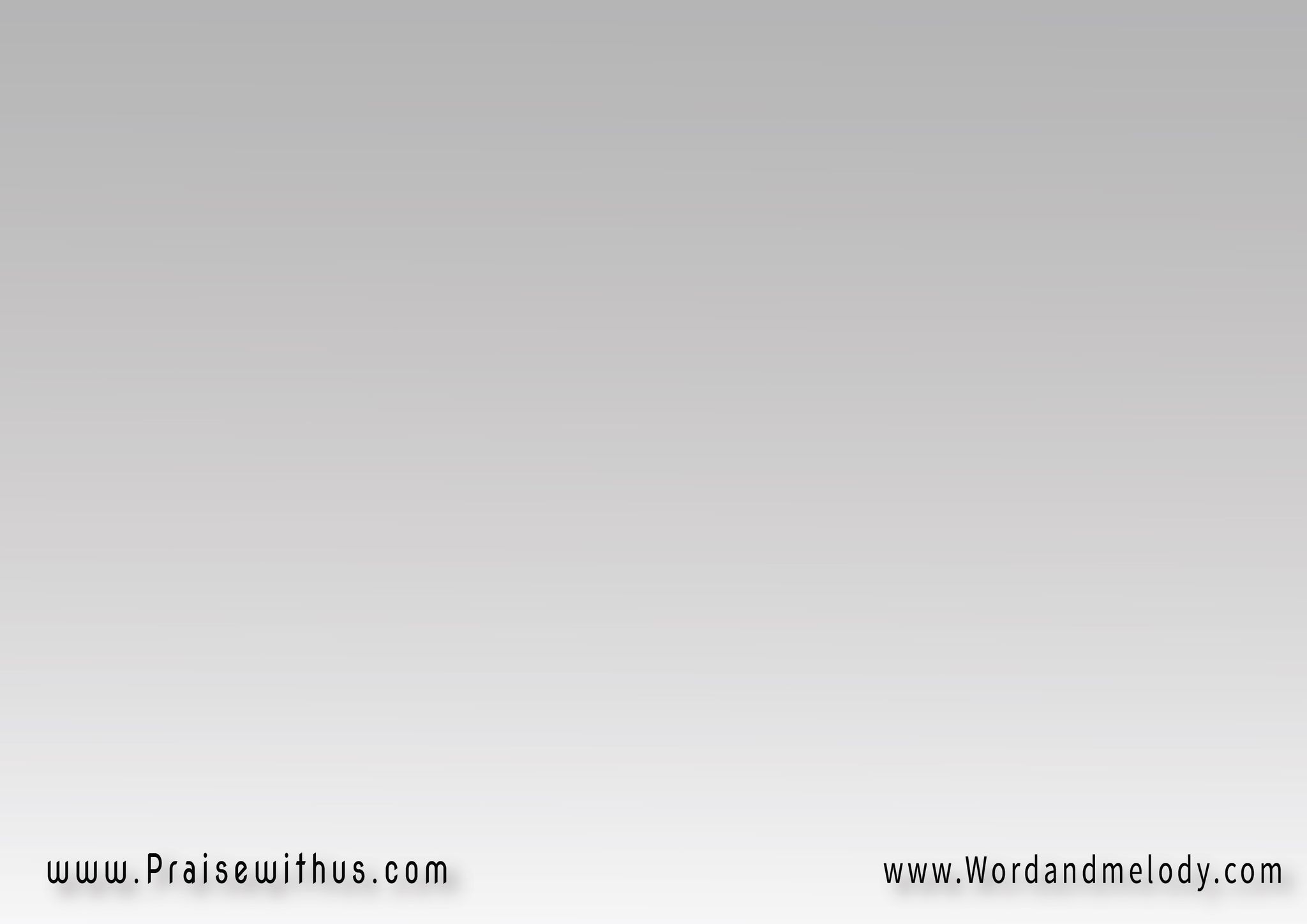 1-
أنا مَاشِي وعَارِف إنِّي مَعَاكأنا وَاثِق في وُعُـــودك وِفِدَاكمُش خَايف نَصري أكيـــــد
دا أنا في حِمَاك أنا هاستنَّاك
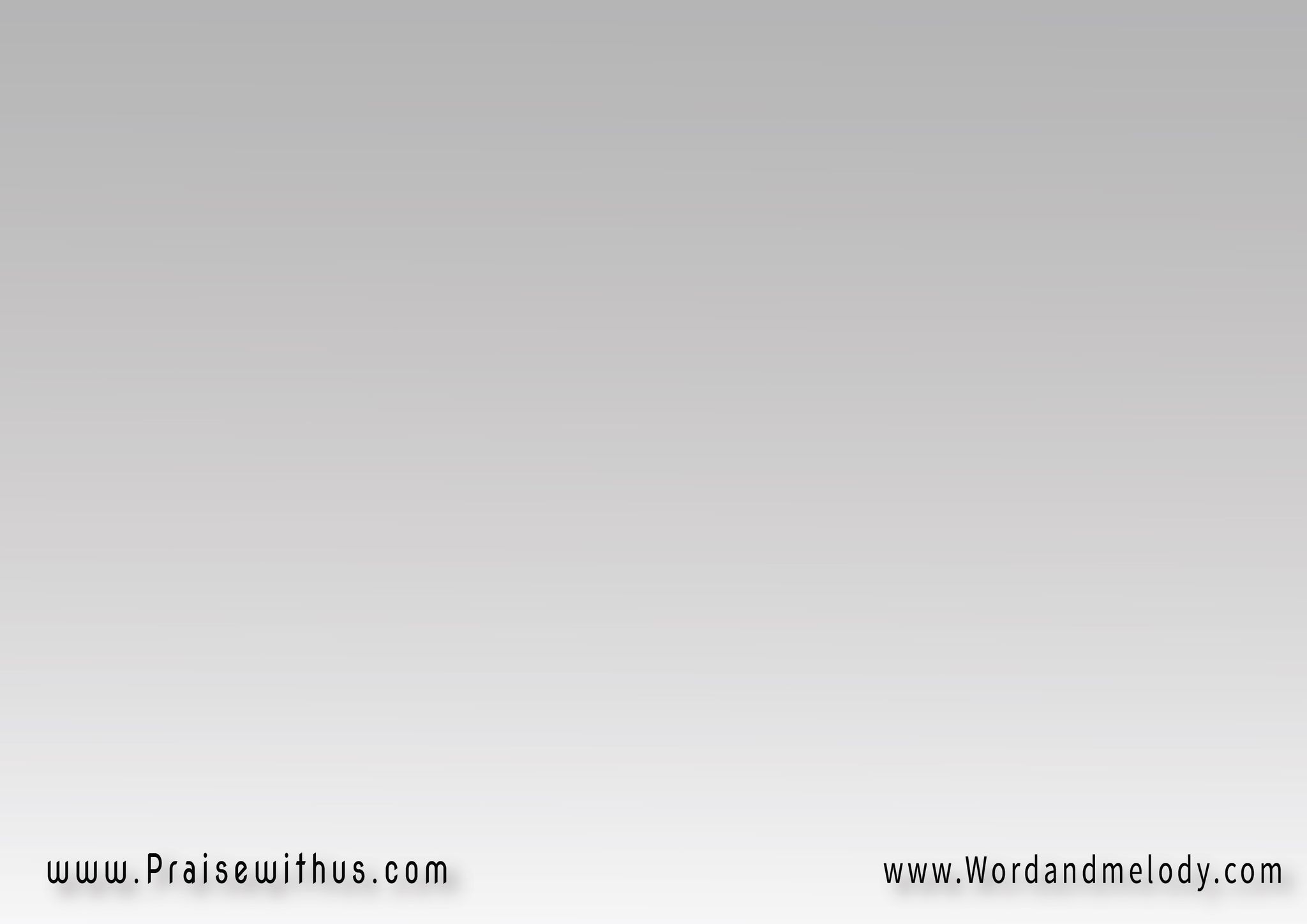 2-
أنا ضَامِن عُمري مَعَاك وِالأيَّـــاموِضَمَاني دا شِيء أكيد وِسط الزِّحَامأنا شَايفَك بتحِبِّني وِتِدِّي سَلام   
أنـــــــا هاستنَّــــــــــــــــــــــاك
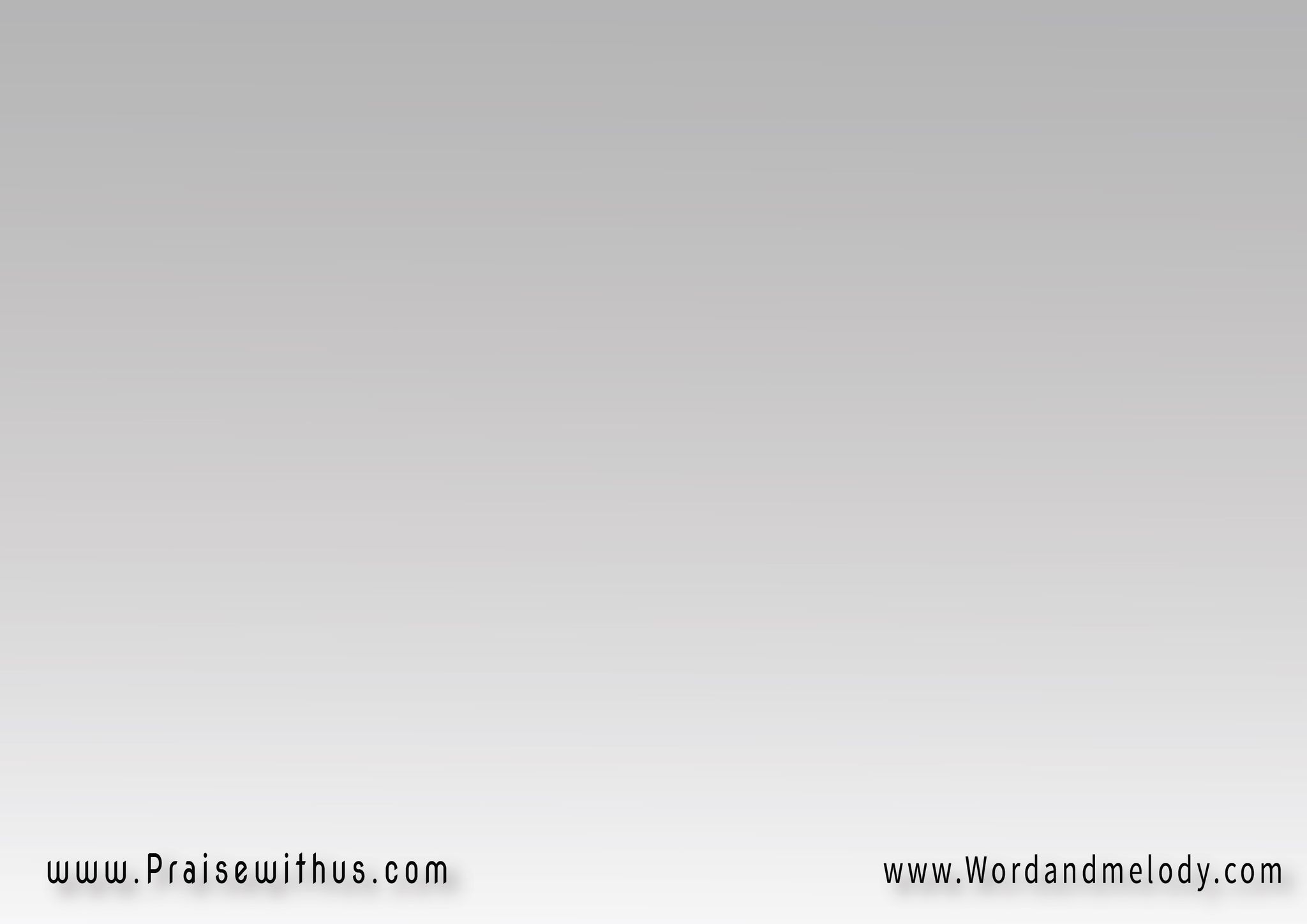 3-
أنا عَارِف إنَّك جاي عَلى الأبوَابياهَنايــــا بِلُقاك عَلى السَّحَــــابهاتهَلِّل لمَّا أشُوفك مَعَ الأحبَاب  
أنـــــــا هاستنَّــــــــــــــــــــــاك
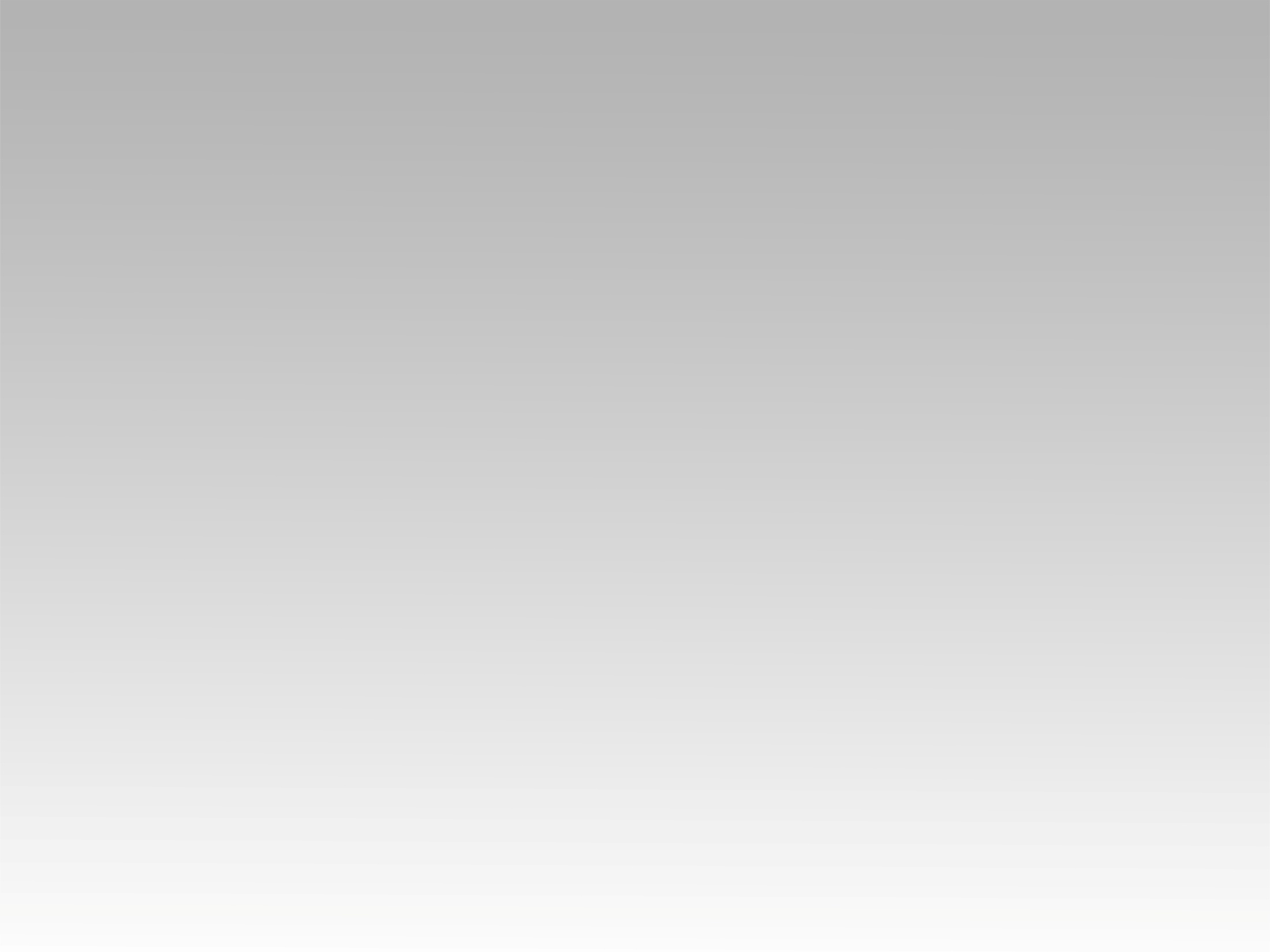 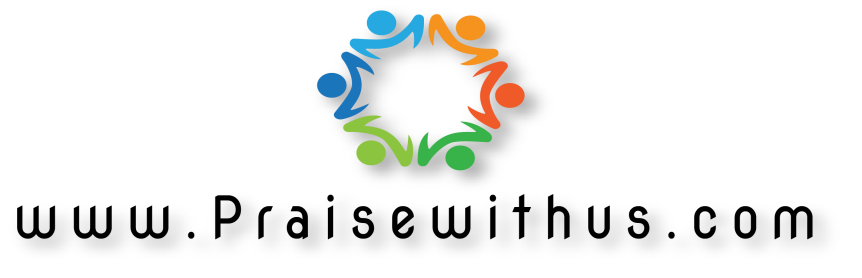